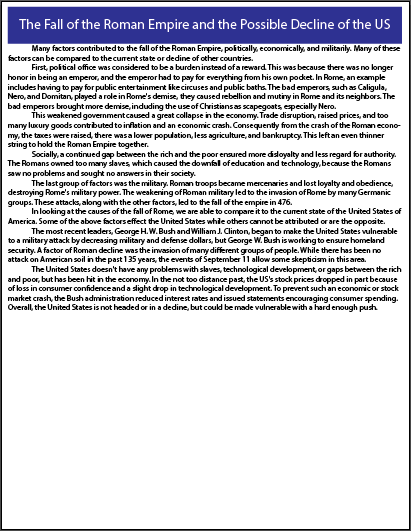 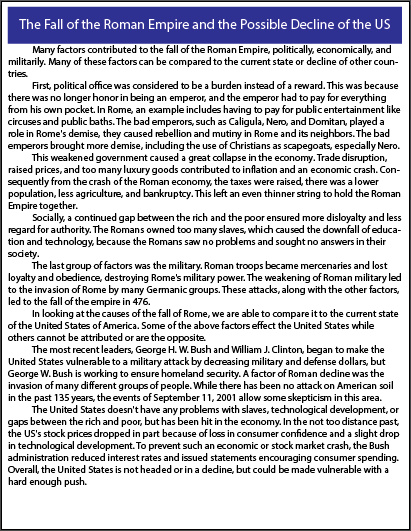 Choice A
Choice B
Set 1
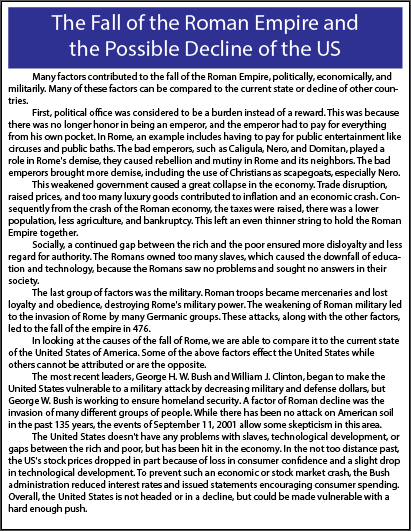 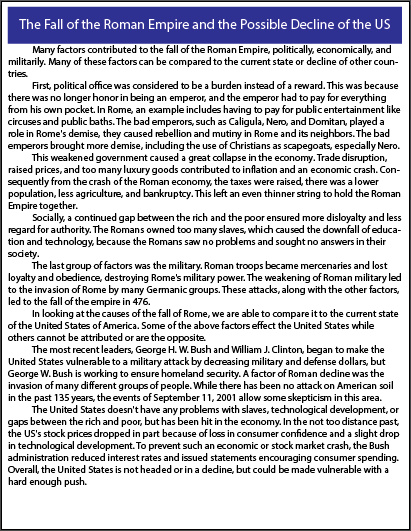 Choice A
Choice B
Set 2
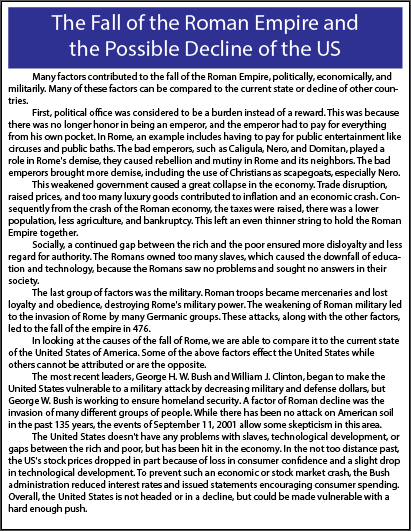 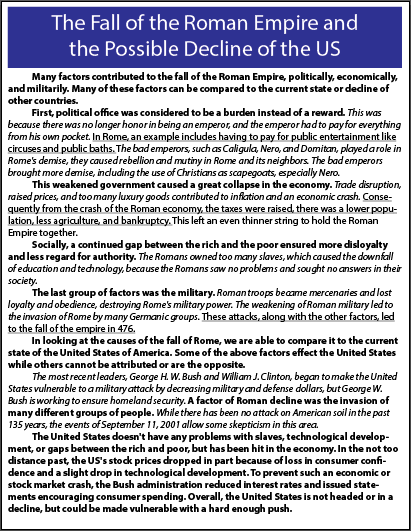 Choice A
Choice B
Set 3
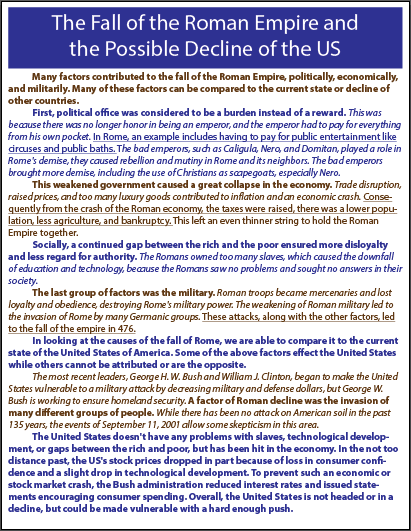 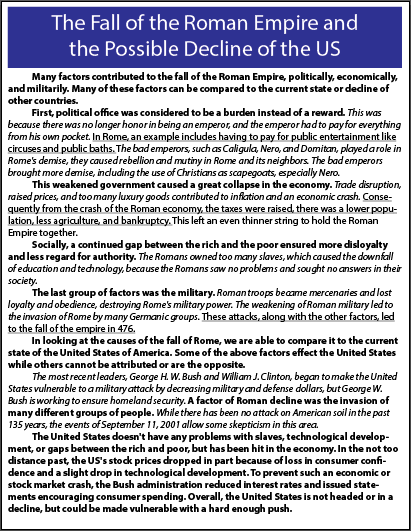 Choice A
Choice B
Set 4
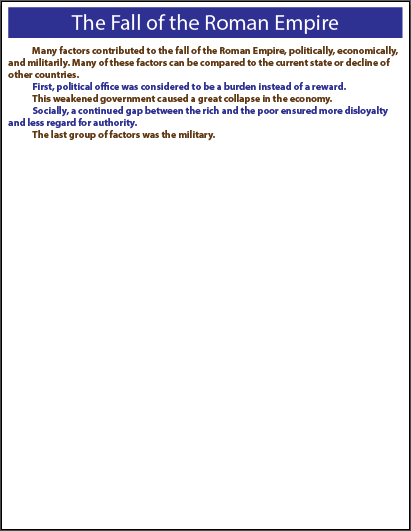 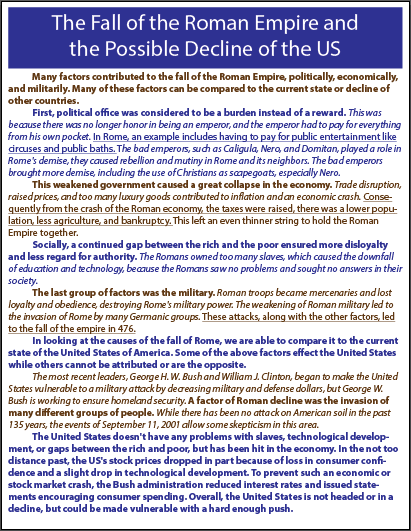 Choice A
Choice B
Set 5
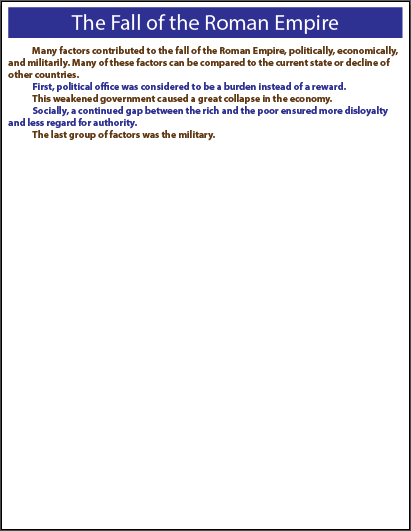 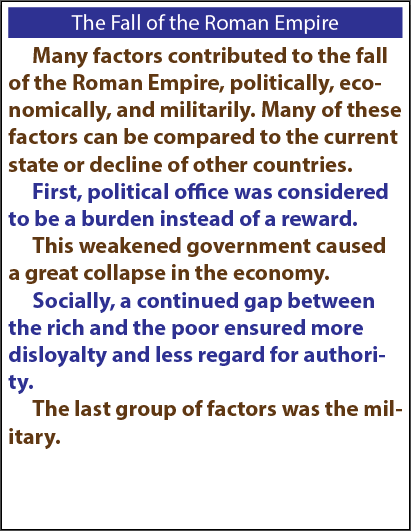 Choice A
Choice B
Set 6
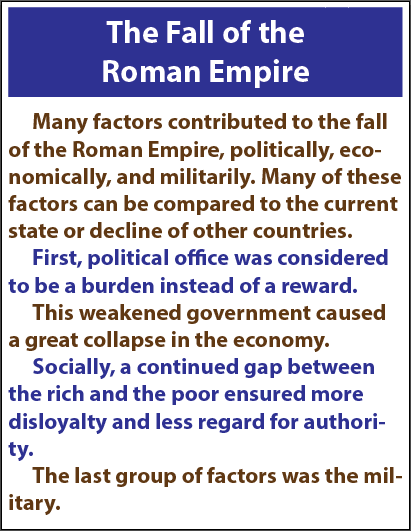 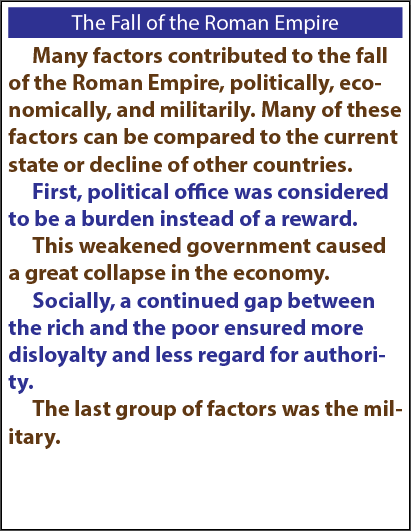 Choice A
Choice B
Set 7
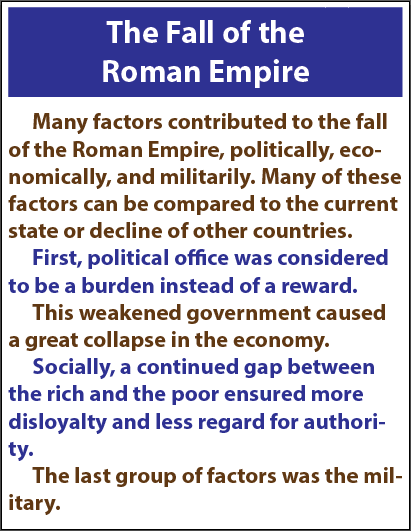 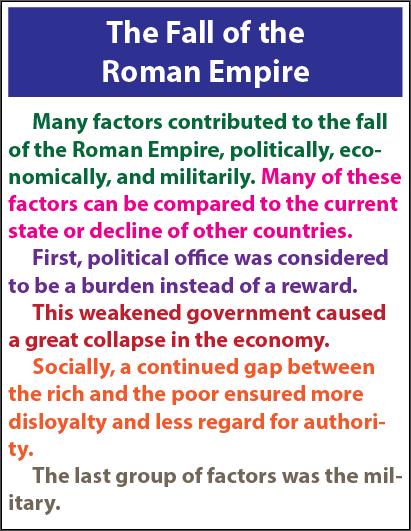 Choice A
Choice B
Set 8
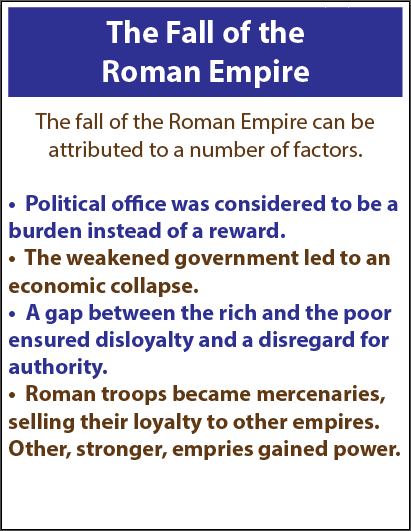 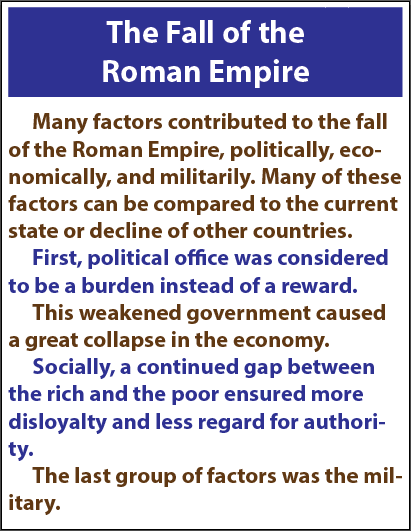 Choice A
Choice B
Set 9
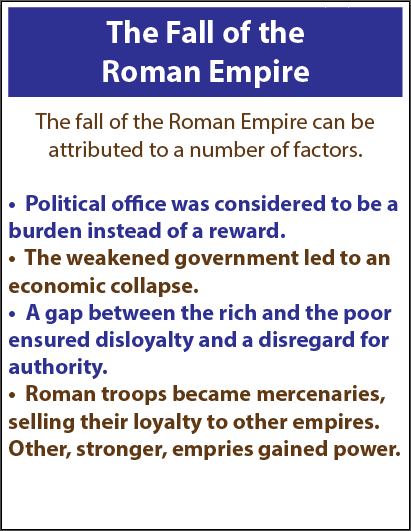 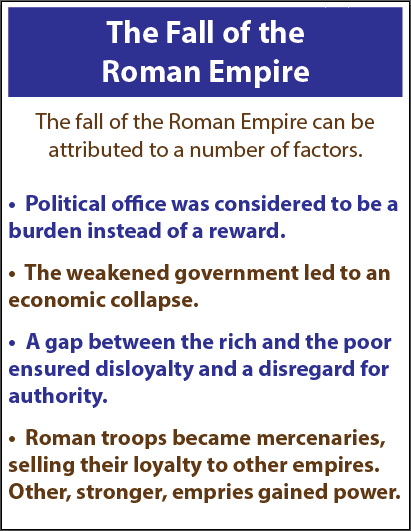 Choice A
Choice B
Set 10
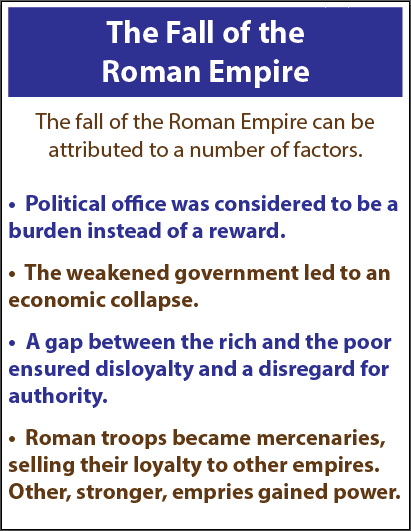 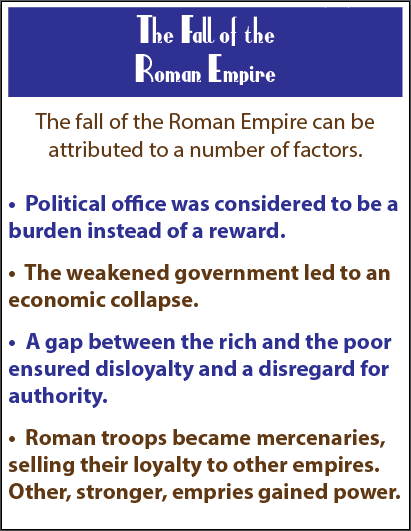 Choice A
Choice B
Set 11
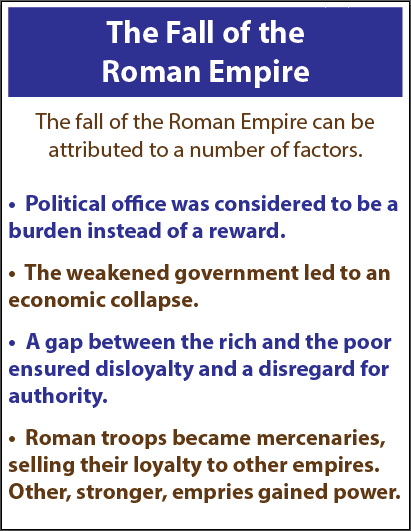 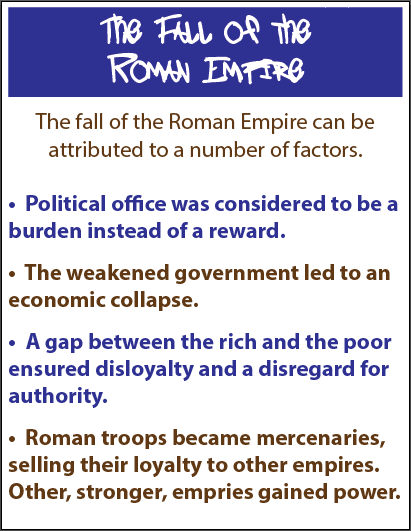 Choice A
Choice B
Set 12
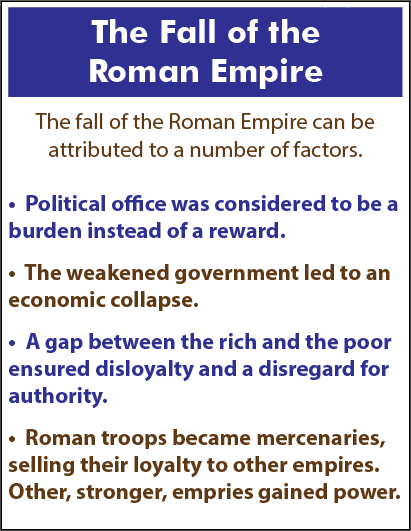 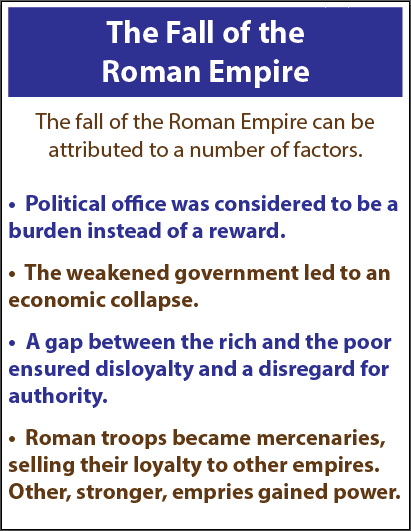 Choice A
Choice B
Set 13
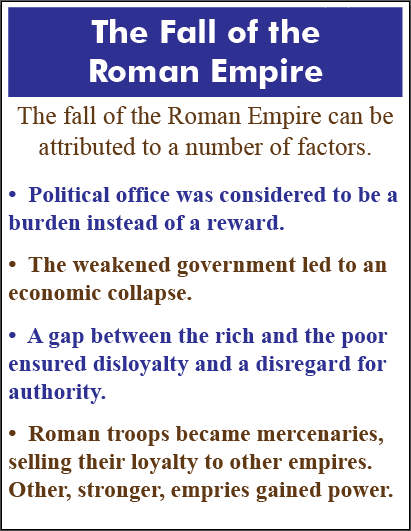 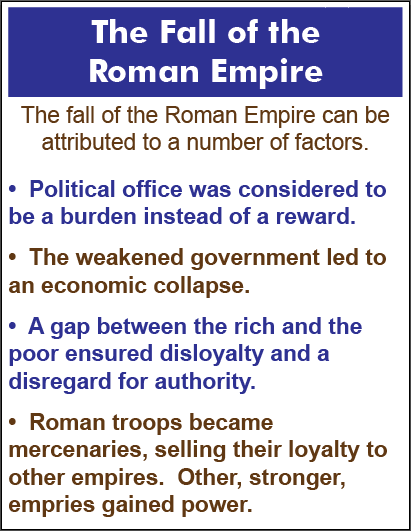 Choice A
Choice B
Set 14
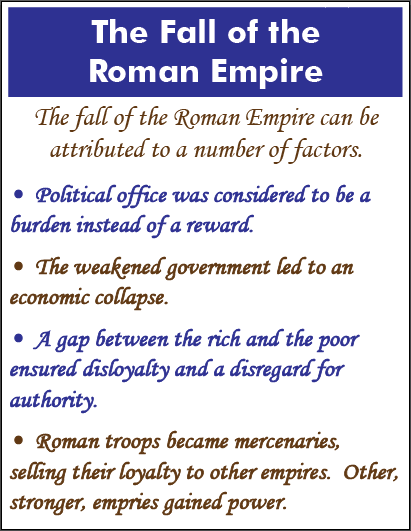 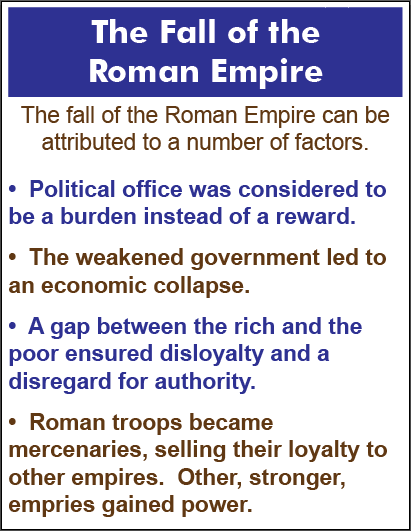 Choice A
Choice B
Set 15
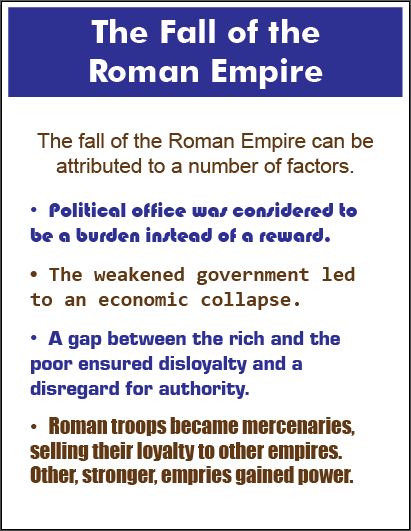 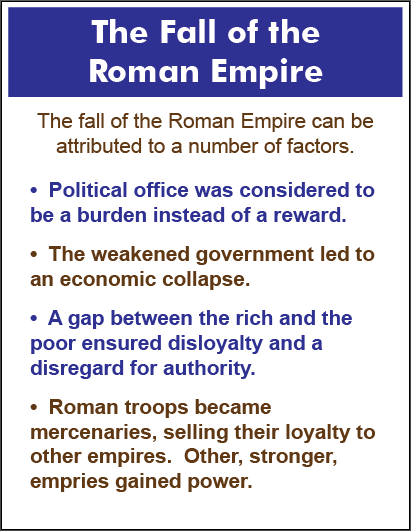 Choice A
Choice B
Set 16
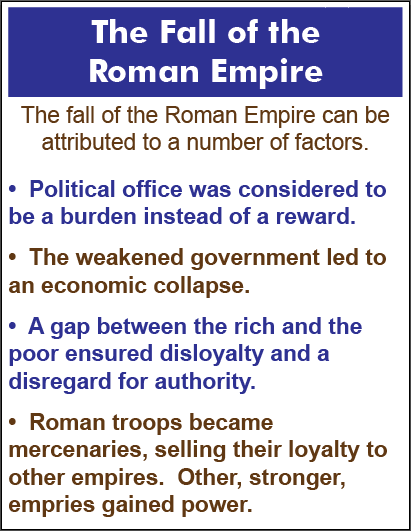 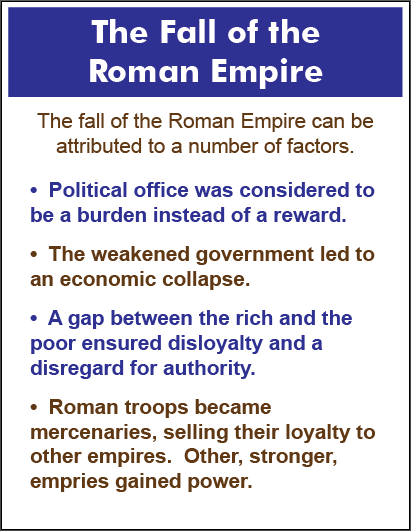 Choice A
Choice B
Set 17
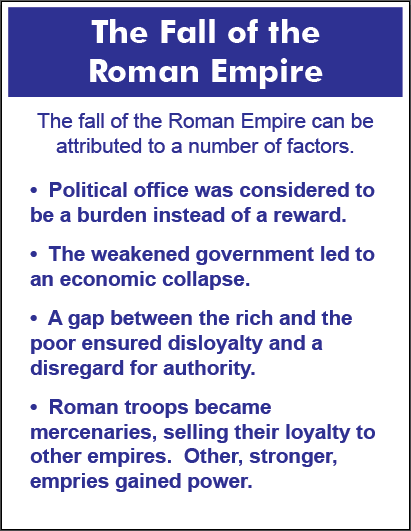 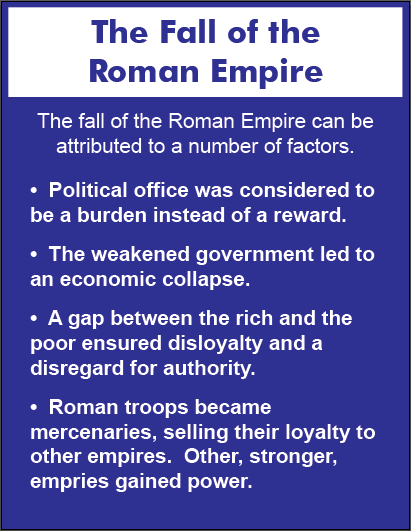 Choice A
Choice B
Set 18